Activiteiten
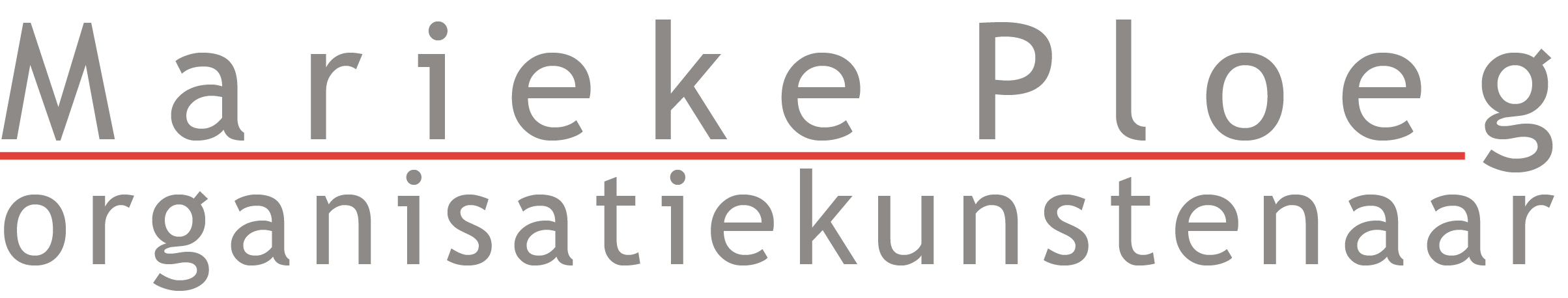 Voor bewoners
1 organisatie
Transformatie


van een Wijkwelzijnsorganisatie
Portes Utrecht

naar 

kleine ondernemingen 
Sociaal Makelen
Door bewoners
Accomodaties
Coachen
vaste subsidierelatie
Netwerken
Sociaal beheer
Aanbesteding
aan alianties
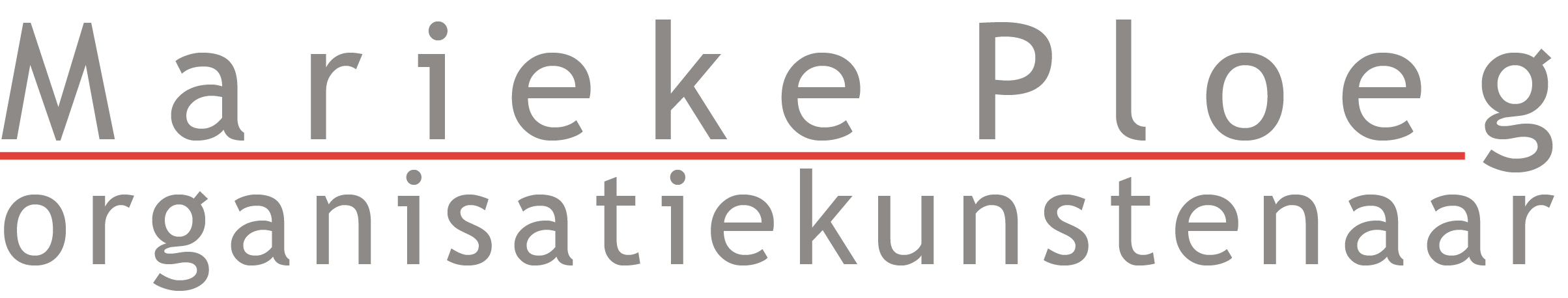 Veel veranderingen van buitenaf gestuurd
in ongeveer 3 jaar werd vrijwel alles anders

het werk
de professionaliteit
de organisatievorm
de financiering
de rollen: burgers, vrijwilligers, professionals, gemeente
partners in het netwerk
Bewust
gekozen om iets nieuws te maken
Spanningen
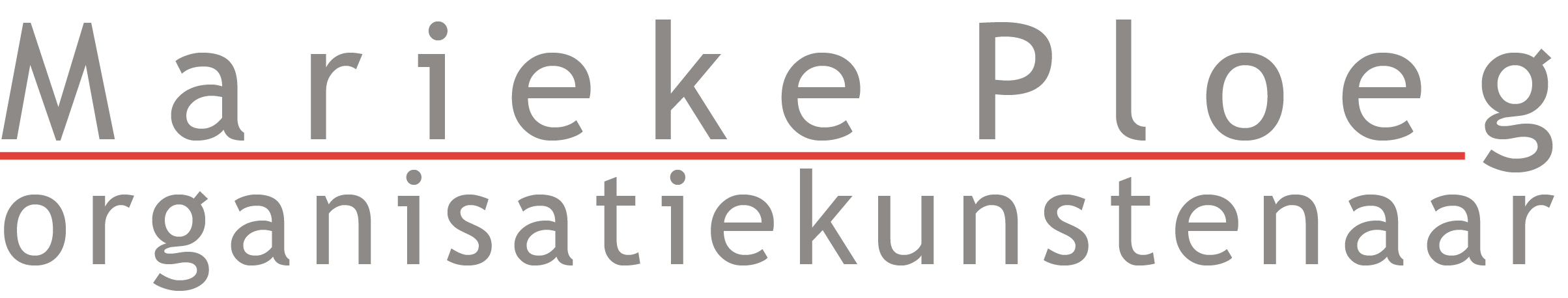 Doe alles tegelijkertijd                             Doe niet alles tegelijkertijd
Doe iets nieuws                          Doe het op de oude manier
Doe het samen                 Doe het eenduidig en in hierarchie
Laat het groeien     				          Ontwerpen
Waarom ook al weer?